Authorization begin dates for Childcare
Operations memo 19-30
background
Timely Authorization assessments
Within 30 calendar days of the RFA date
	Authorization can start on the RFA date

Within one calendar month of the start of the 
       new eligibility period following completed renewal
	Authorization may be backdated to first day of the new eligibility period
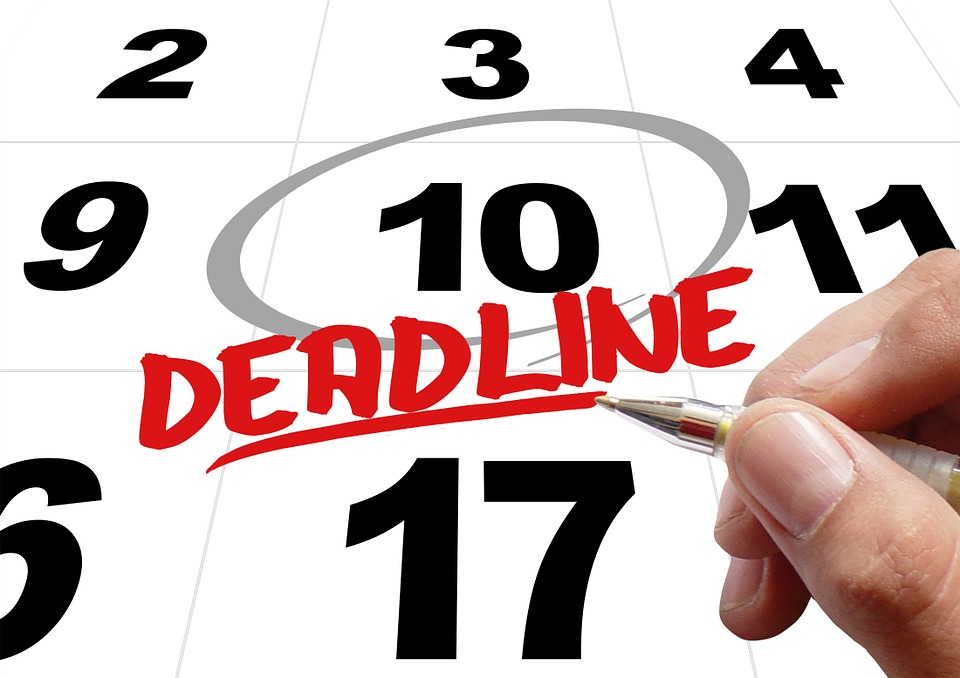 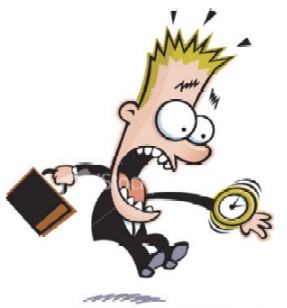 Background
Untimely authorization assessments 
Completed more than 30 days after the RFA date
Completed more than one calendar month from the start date of the new certification       period following renewal
       AUTHORIZATION ONLY BACKDATED TO THE FIRST OF THE MONTH  THE ASSESSMENT WAS       	COMPLETED
Changes in how policy is written for begin dates
CC HB Section 2.3.6 Authorization begin dates at application and renewal
	
	Updated to be inclusive of 	
	all eligibility renewals: 
	early, timely, or late
Section 2.3.7 authorization begin dates during ongoing eligibility
	New policy added for begin date 	to be backdated to the day after 	the last day of the previous 	authorization if 	requested within 	30 calendar days of the previous 	authorization ending
Application and Renewal
When the mandatory Authorization assessment is timely, an authorization must begin on the latest of the following dates:
RFA date
Start date of new eligibility period following a completed renewal
Date the child began attending the daycare
Date the child care provider has met all necessary requirements
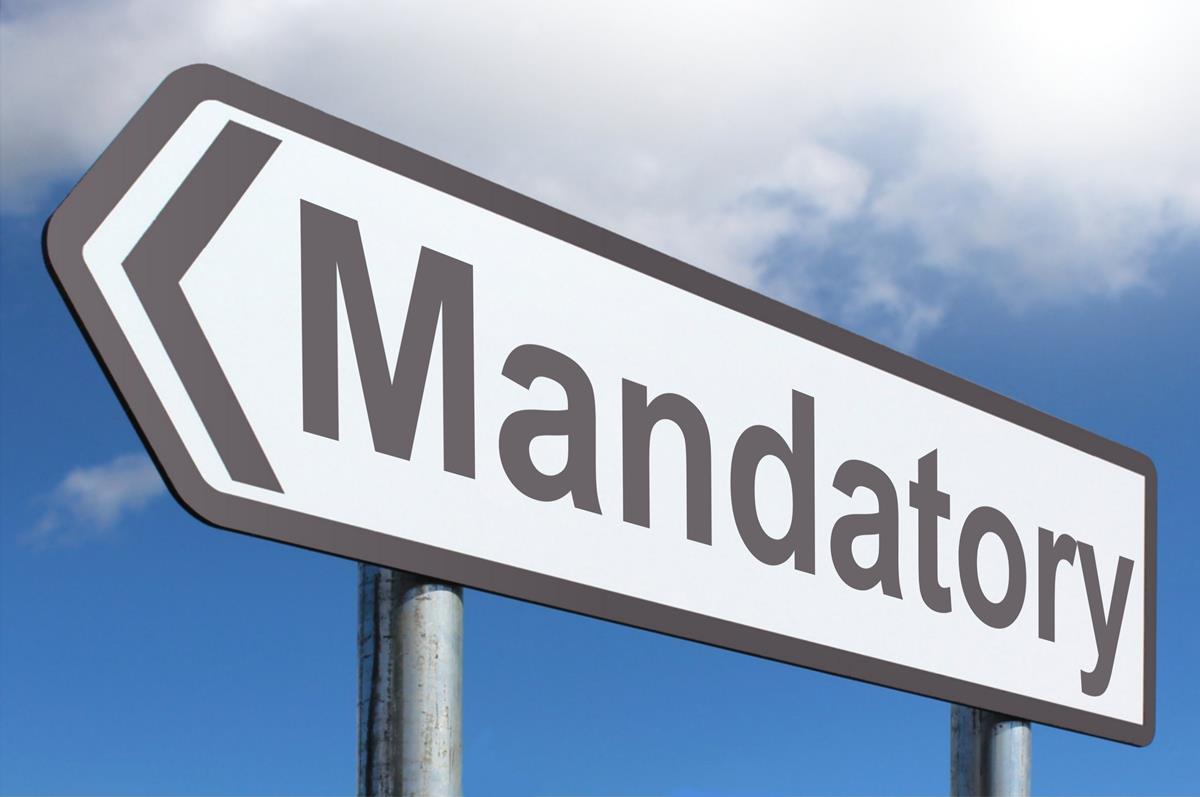 Example #1 At application
RYDER APPLIES FOR WI SHARES ON MAY 15TH. HE COMPLETES ALL ELIGIBILITY REQUIREMENTS AND IS DETERMINED ELIGIBLE ON JUNE 8TH. ALSO ON THAT DATE, HE PROVIDES ALL APPROVED ACTIVITY SCHEDULES AND ALL AUTHORIZATION ASSESSMENT INFORMATION. HE REPORTS THAT HIS CHILDREN HAVE BEEN ATTENDING THE PROVIDER SINCE APRIL. ELIGIBILITY FOR RYDER AND HIS CHILDREN BEGINS MAY 1ST, BUT WHEN DOES THE AUTHORIZATION START?
Example #1 answer
The authorization can start as of May 15th, the RFA date. The authorization assessment was completed timely within 30 days of the rfa date.
Example #2 Early renewal
Annie’s annual renewal is due May 31st. She decides to complete this early on april 8th along with her FS renewal. eligibility is confirmed on april 11th, so her new 12 month certification period for CC will start on may 1st. She has not provided all necessary assessment information yet, so the worker ends the current authorization as of april 30th. Annie completes the assessment on may 10th. when can the worker start the new authorization?
Example #2 answer
The authorization can be backdated to may 1st because annie completed the assessment on May 10th, which is within one calendar month of the start date of her new 12 month eligibility period.
Example #3Annual renewal
Harley’s Renewal was due on May 31st.  She did not complete the renewal timely, and the case closed on may 31st. On june 28th, Harley completes the renewal interview and signature. She also provides all required verification. Eligibility opens back up as of June 1st, since she completed the late renewal within one calendar month of the case closing. She completes her authorization assessment on June 30th. How far back can the authorization go?
Example #3 answer
The authorization can be backdated to june 1st. Harley completed the authorization assessment within one calendar month of the start of her new 12 month certification period, and the child was attending the provider throughout the month of June.
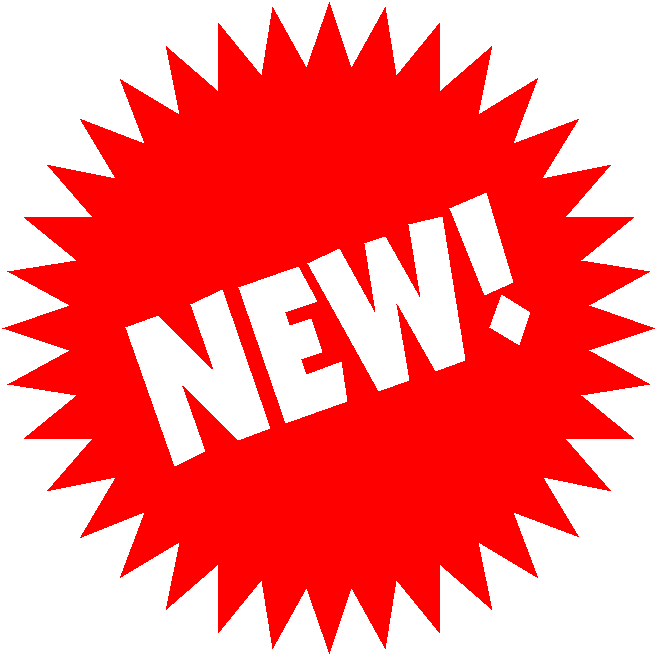 Ongoing eligibility
This begins in the calendar month following the completion of the RFA and in the calendar month following an annual renewal
New policy:  If an authorization has an end date during ongoing eligibility, a new authorization may be backdated to the day after the last day of the previous authorization if the request for the new authorization is made within 30 calendar days of the previous authorization ending
Example #1Late renewal, late assessment
Zander had a renewal due for WI shares by may 31st. He completed this late and eligibility was confirmed on june 30th. The eligibility re-opens as of June 1st, but the authorization assessment was not completed until August 30th. How far back can the new authorization go?
Example #1 answer
August 1st is as far back as the authorization can go. The assessment was completed more than one calendar month from the start date of the new eligibility period following the completed renewal.
Example #2ongoing eligibility
On april 10th, Minnie was determined to be in noncooperation with the child support agency. She did not claim good cause or cooperate, so her WI shares eligibility ended as of april 30th. Minnie began cooperating with the csa on may 10th. 
	How far back can Minnie’s authorization go?
	or does she need a new application?
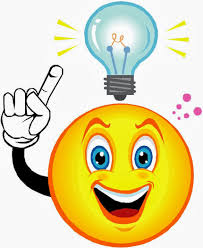 Example #2 answer
Minnie does not need a new application and wi shares will open back up as of may 1st. This case would be considered ongoing eligibility and the authorization can go back to may 1st if requested and the assessment is  completed by may 31st.
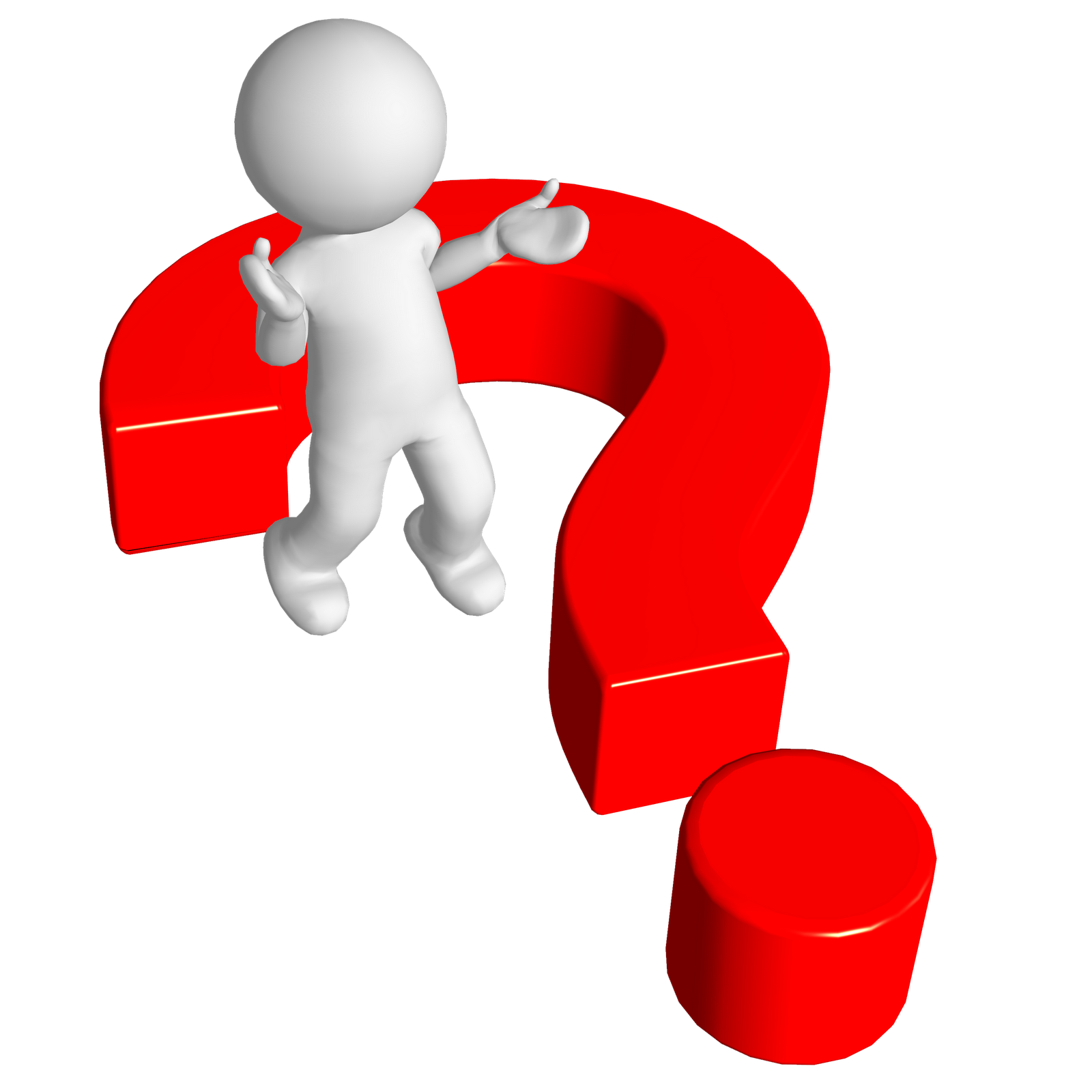 Example #3ongoing eligibility
**New policy**
Kodi’s son has an authorization through the end of the school semester, ending on June 12th. He forgot to request a summer authorization, but then called on july 5th and completed an optional authorization assessment. How far back can the summer authorization go?
Example #3 answer
The summer authorization may be written starting the 13th of june, the day after the school authorization ended. This is because kodi completed the assessment within 30 calendar days of the previous authorization ending.
questions
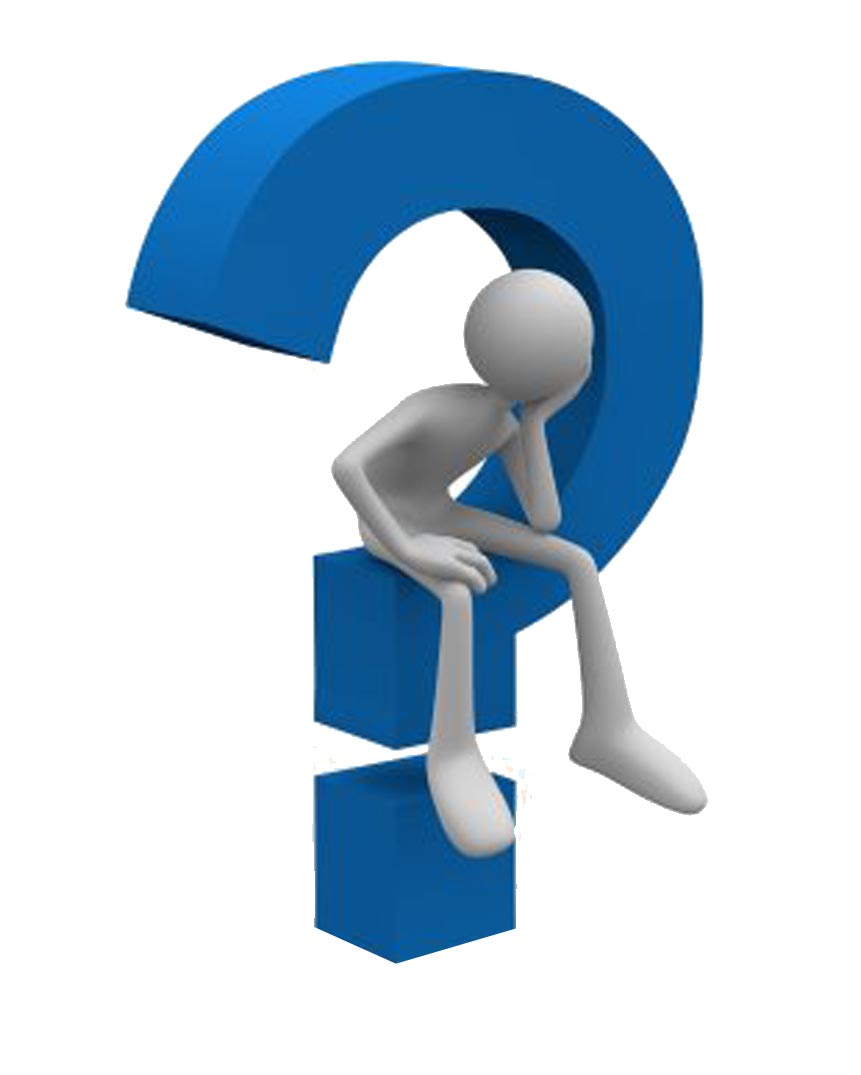 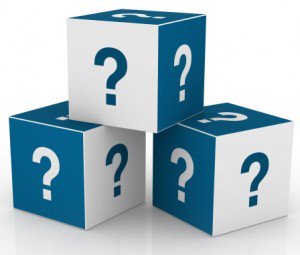